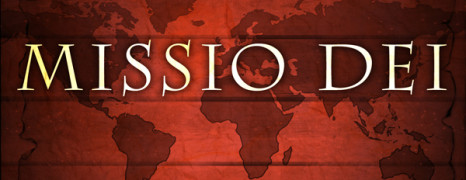 的教會
馬太福音28:16-20
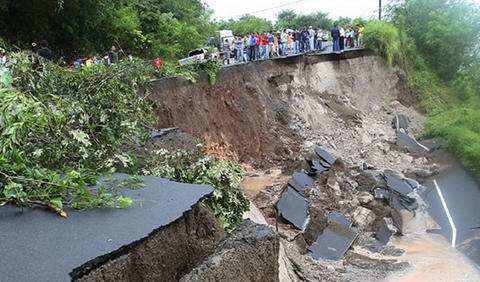 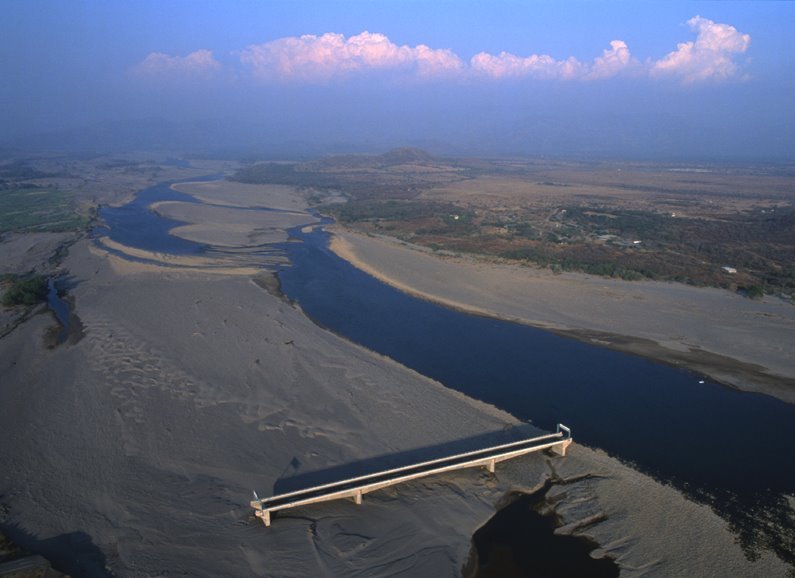 Choluteca Bridge，宏都拉斯
一、Vision異象：
     認識Missio Dei的上帝
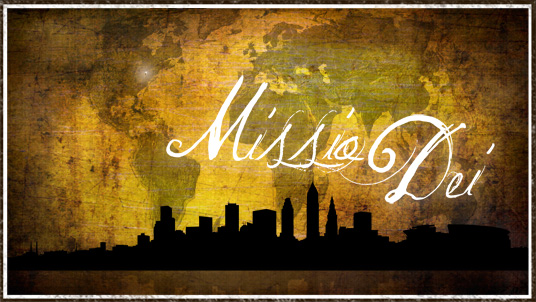 Missio— send 差派Dei— God 上帝
二、Commission差遣：
我們是不是Missio Dei的教會？
使徒行傳5:41-42

「41 他們離開公會，心裡歡喜，因被算是配為這名受辱。 42 他們就每日在殿裡、在家裡不住地教訓人，傳耶穌是基督。」
1. 我認為教會的主要目標是對大使命的回應。
2. 在過去一年內，我曾參加傳福音（outreach）的訓練活動。
3. 在過去六個月內，我曾邀請非教會朋友或親戚參加教會活動。
4. 我願意支持教會編列至少十分之一的預算，用在教會宣道或相關訓練。
5. 我寧願牧師及長執同工拜訪非會友多於會友。
6. 我願意在六個月內，邀請新會友或來訪者到家裡用餐。
7. 在過去一個月內，我曾經主動介紹自己給新會友或來訪者。
8. 在過去三個月內，我曾經和非教友談到我的信仰。
9. 在過去一個月內，我曾經特別為一位非教友祈禱。
10. 我樂意在教會所辦的活動或團契中，主動認識並結交新來朋友。
三、Action行動：
你們要去，使萬民作我的門徒
結論：
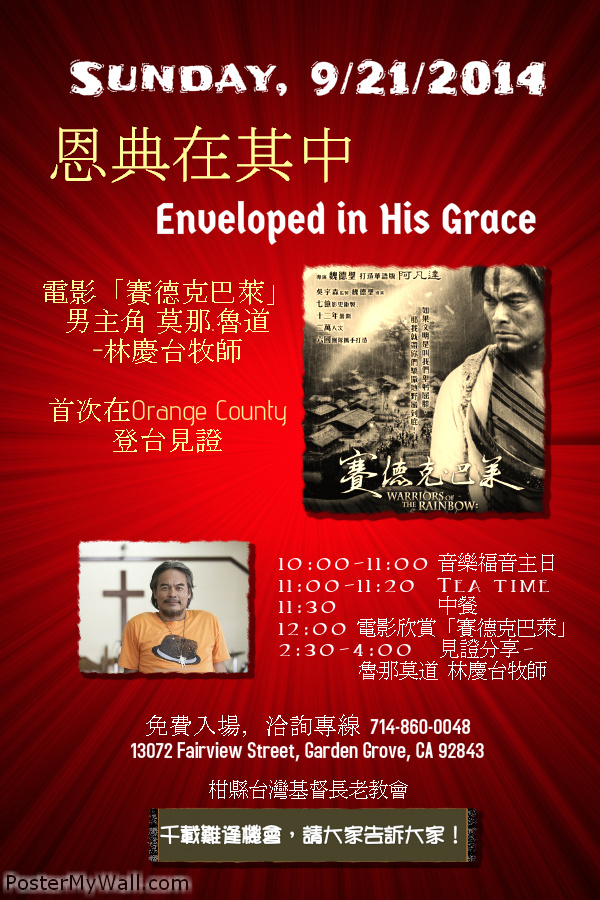 你們要去…
我就常與你們同在，直到世界的末了。
9/21/2014
賽德克巴萊福音主日

敬請大家告訴大家！